মাল্টিমিডিয়া শ্রেণিতে স্বাগত
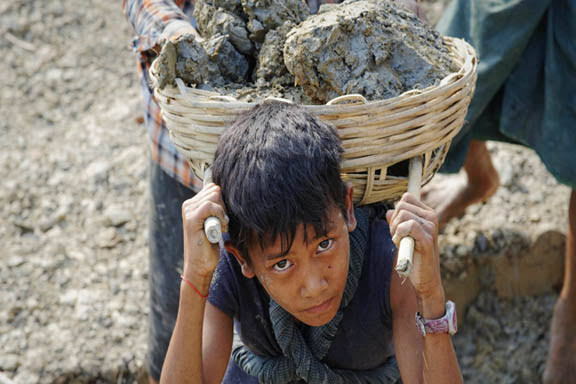 পরিচিতি
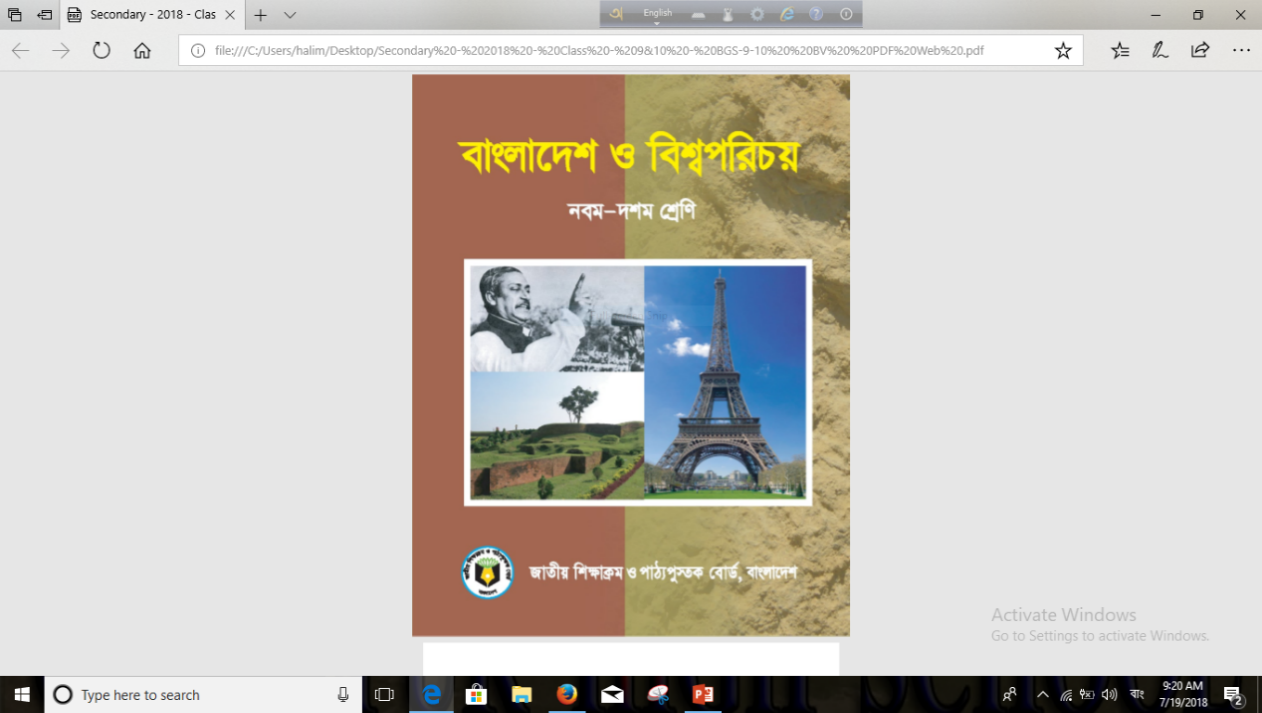 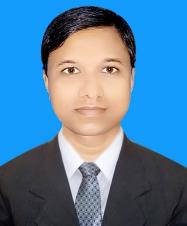 বিষয়: বাংলাদেশ ও বিশ্বপরিচয়।
শ্রেণি: নবম ও দশম
অধ্যায়: ২ 
সময়: ৫০ মিনিট
             তারিখ: ০২/০২/২০২০ খ্রিঃ
ননীগোপাল রায়
সহকারী শিক্ষক
মাটিভাঙ্গা মাধ্যমিক বিদ্যালয়
নলছিটি, ঝালকাঠী
মোবাইল: ০১৭১৭৭২৩০৩২
ই-মেইল:nanigopal.math07@gmail.com
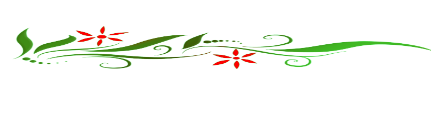 শিশুরা যদি কোথাও কাজ করে তাহলে কী বলে?
ভিডিওটির ছেলের বয়স কত?
আজকের পাঠের বিষয়
শিশু শ্রম
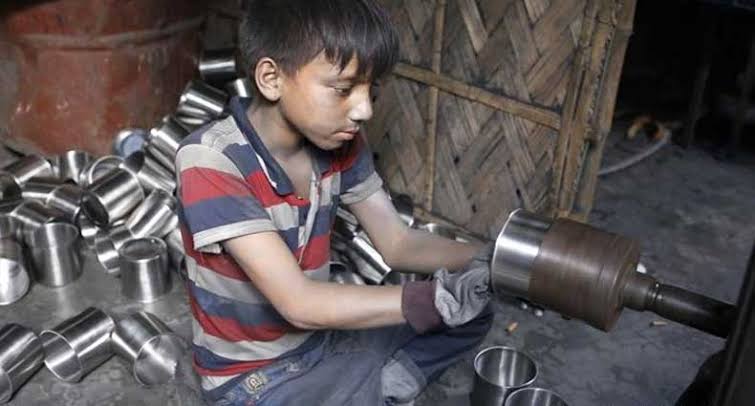 শিখনফল
এই পাঠ শেষে শিক্ষার্থীরা…
শিশু শ্রম কী তা বলতে পারবে;
শিশু শ্রমের কারণগুলো বর্ণনা করতে পারবে;
শিশু শ্রম প্রতিরোধের উপায় ব্যাখ্যা করে লিখতে পারবে।
শিশু শ্রম বাংলাদেশের কোন ধরণের সমস্যা?
নিচের ছবিগুলোতে কী করছে?
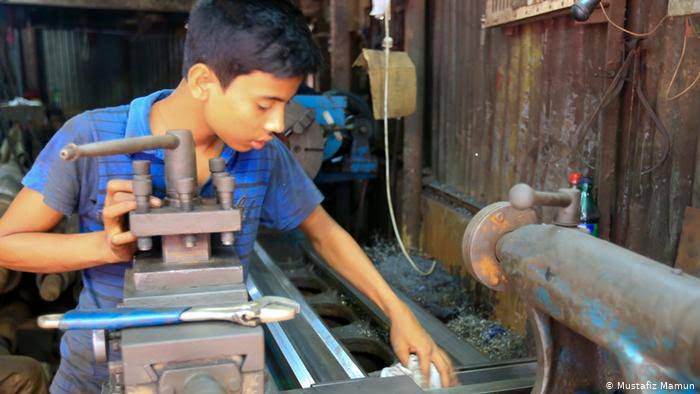 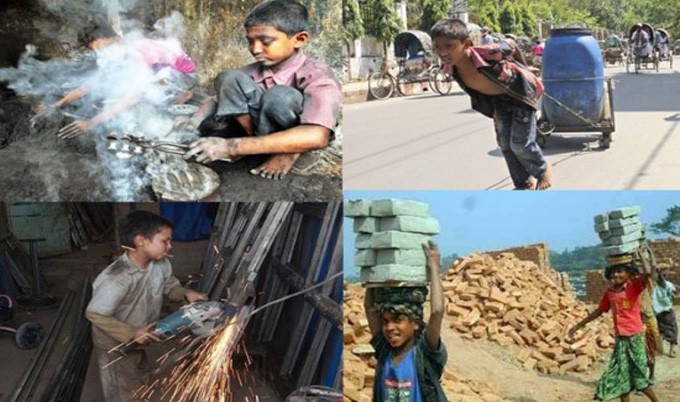 বাংলাদেশে বহু সামাজিক সমস্যা রয়েছে। আমরা এমনি একটি 
সামাজিক সমস্যা শিশু শ্রম সম্পর্কে অবহিত হব।
নিচের ছবিগুলোতে ছেলে মেয়েরা কী কী করছে?
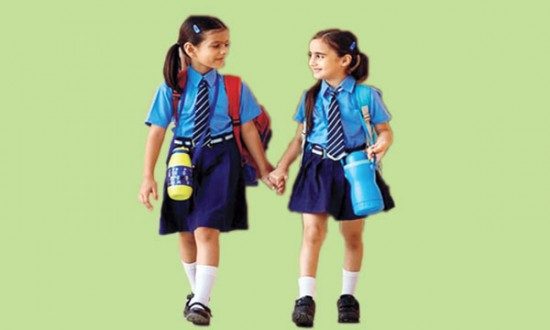 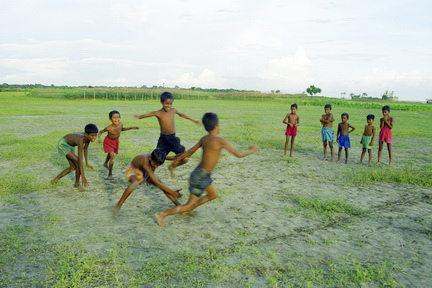 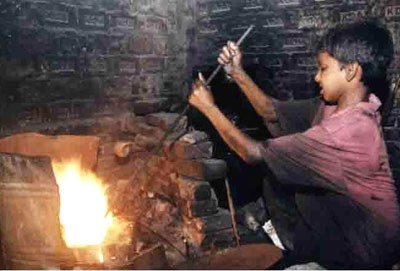 যে বয়সে একটি শিশু স্কুলে যাওয়া আসা করবে, সমবয়সীদের সাথে 
খেলাধূলা করবে, ঐ বয়সে দরিদ্র শিশুকে জীবিকার জন্য কাজ করতে হয়।
একক কাজ
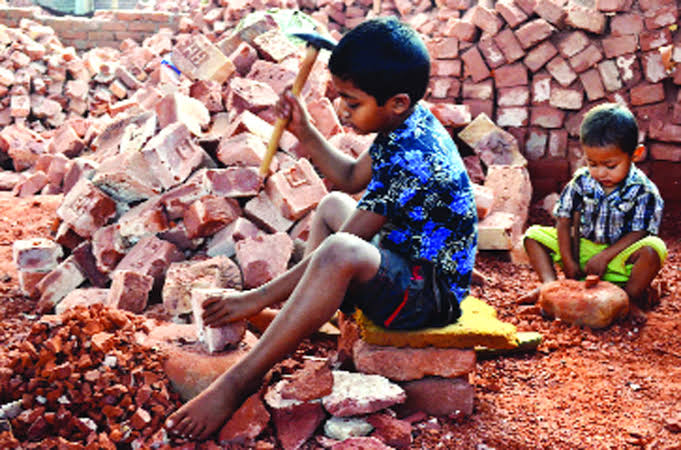 শিশু শ্রম বলতে কী বোঝ লেখ।
নিচের ছবিতে কী দেখছো?
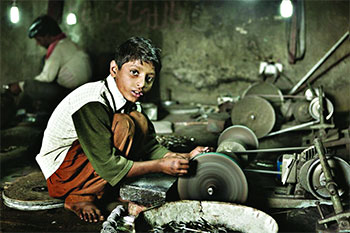 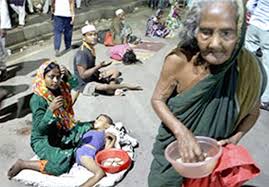 বাংলাদেশে শিশু শ্রমের প্রথম এবং প্রধান কারণ হচ্ছে অর্থনৈতিক দূরাবস্থা।
নিচের ছবিতে কী দেখছো?
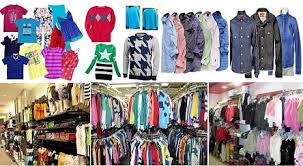 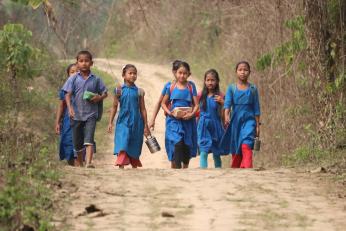 দরিদ্র পরিবারের পক্ষে ভরণ পোষণ মিটিয়ে সন্তানের 
লেখা পড়ার খরচ যোগানো বাবা মার পক্ষে সম্ভব হয় না।
নিচের ছবিতে কী কী দেখছো?
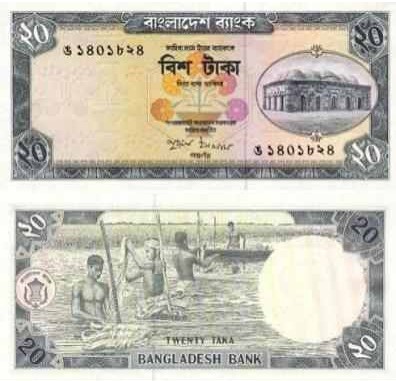 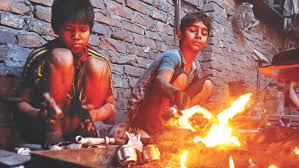 শিশুদের অল্প পারিশ্রমেকে কাজে খাটানো যায় বলে নিয়োগ 
কর্মকর্তারাও শিশুদেরকে কাজে লাগানোর জন্য উৎসাহী হয়।
জোড়ায় কাজ
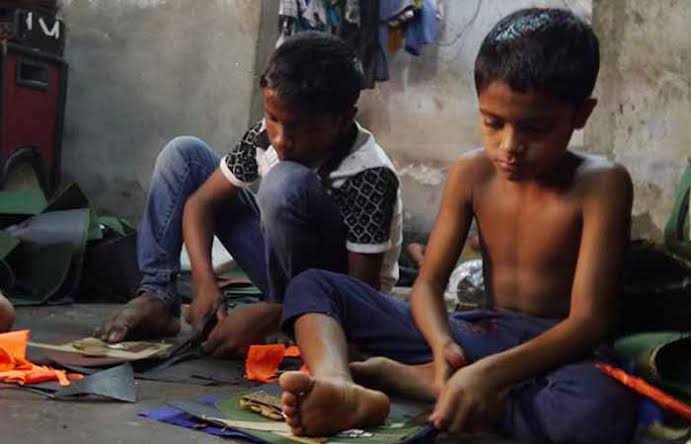 শিশু শ্রমের কারণগুলো সংক্ষেপে লেখ।
নিচের ছবিতে ছেলেরা কী করছে?
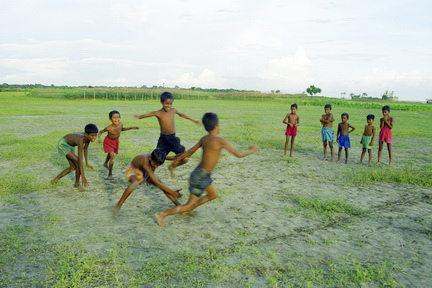 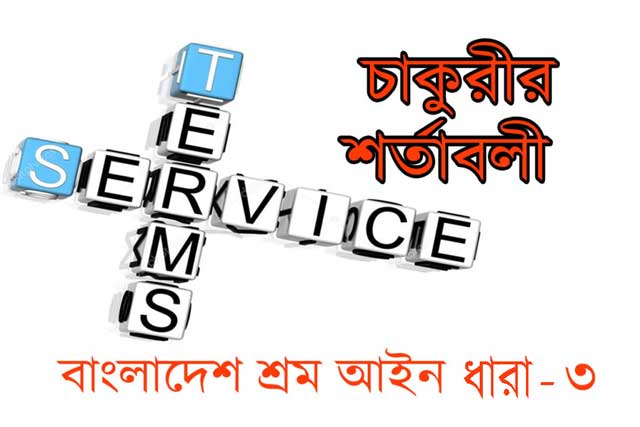 বাংলাদেশের সংবিধানে শিশু সহ সকল নাগরিকের 
মৌলিক অধিকারকে স্বীকৃতি দেওয়া হয়েছে।
নিচের ছবির ছেলের বয়স কত?
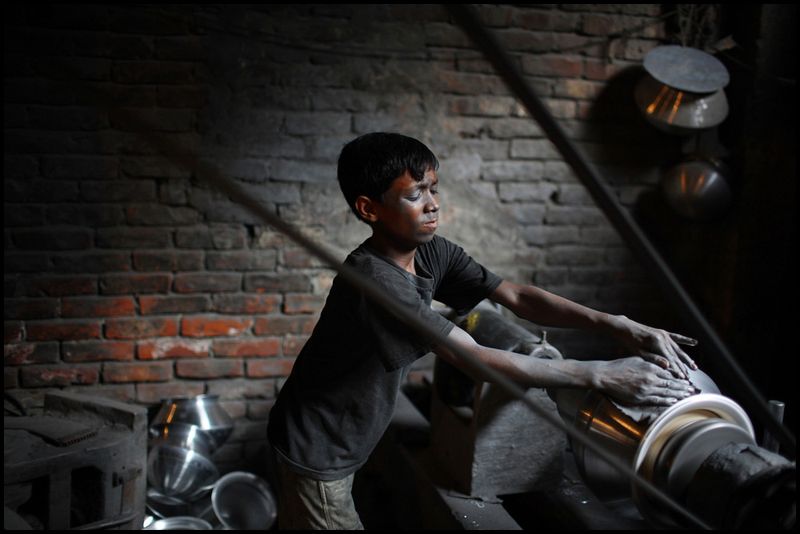 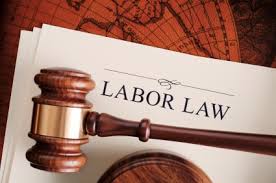 বাংলাদেশের শ্রম আইন ২০০৬-এ শিশু এ কিশোরদের সংজ্ঞা নির্ধারণ করতে
 গিয়ে নূন্যতম বয়স নির্ধারণ করা হয়েছে ১৪ এবং ১৪ থেকে ১৮ বছর।
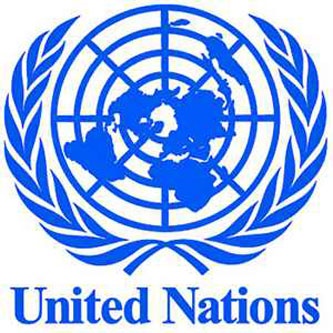 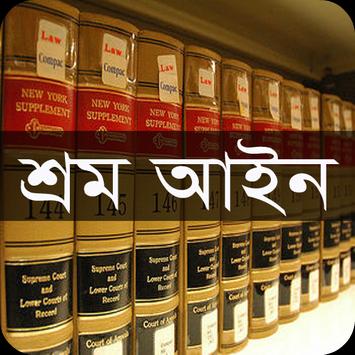 ১৯৮৯ সনে জাতিসংঘ কতৃক প্রণীত জাতিসংঘ শিশু অধিকার সনদে 
শিশু শ্রম বিষয়ে সুস্পষ্ট অঙ্গীকার করা হয়েছে।
দলগত কাজ
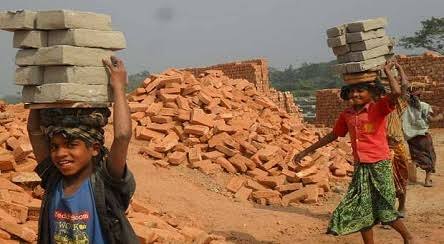 শিশু শ্রম প্রতিরোধের উপায় ব্যাখ্যা করে লেখ।
আবার চেষ্টা কর
মূল্যায়ন
উত্তর সঠিক
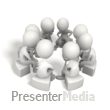 বাংলাদেশে 2006 সালে শিশু শ্রমের বয়স কত বছর নির্ধারণ করা হয়?
খ. ১৬ বছর।
ক. ১৪ বছর।
ঘ. ২০ বছর।
গ. ১৮ বছর।
শিশু শ্রম কোন ধরণের সমস্যা?
ক. অর্থনৈতিক সামাজিক।
গ. সামাজিক সমস্যা।
ঘ. কোনটাই নয়।
খ. ধর্মীয় সমস্যা।
বাংলাদেশের শিশু শ্রমের প্রধান কারণ কী?
জাতীয় শিশু শ্রম নিরসন নীতে কত সালে নির্ধারণ করা হয়?
শিশু কিশোরদের দিয়ে কখন কাজ করানো যাবে না?
বাড়ির কাজ
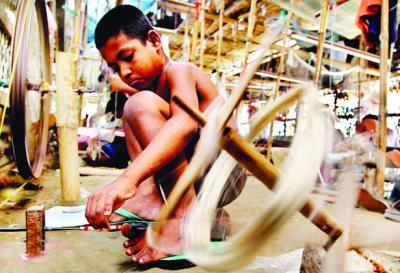 শিশু শ্রমকে কেন নিষেধ করা হয়েছে? ব্যাখ্যা করে লিখে নিয়ে আসবে।
আজকের মত সবাইকে ধন্যবাদ
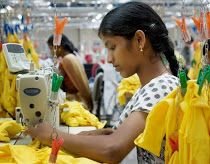